Инженерно-технические методы защиты информации
Аспекты защиты информации
Государственная система защиты информации
Государственная система защиты информации - совокупность органов и исполнителей, используемой ими техники защиты информации, а также объектов защиты, организованная и функционирующая по правилам, установленным соответствующими правовыми, организационно-распорядительными и нормативными документами в области защиты информации. Является составной частью системы обеспечения национальной безопасности Российской Федерации и призвана защищать безопасность государства от внешних и внутренних угроз в информационной сфере.
2
«Положение о государственной системе защиты информации в Российской Федерации от иностранных технических разведок и от ее утечки по техническим каналам»
Утверждено в
Постановление Правительства от 15 сентября 1993 г. № 912-51.
3
Согласно Положению предусматривается, что мероприятия по защите информации:
являются составной частью управленческой, научной и производственной деятельности учреждений и предприятий,
и осуществляются во взаимосвязи с другими мерами по обеспечению установленного федеральными законами "Об информации, информатизации и защите информации" и "О государственной тайне" комплекса мер по защите сведений, составляющих государственную и служебную тайну.
4
Основные задачи государственной системы защиты информации:
проведение единой технической политики, организация и координация работ по защите информации в оборонной, экономической, политической, научно-технической и других сферах деятельности;
исключение или существенное затруднение добывания информации техническими средствами разведки, а также предотвращение ее утечки по техническим каналам, несанкционированного доступа к ней, предупреждение преднамеренных специальных программно-технических воздействий на информацию с целью ее разрушения, уничтожения, искажения или блокирования в процессе обработки, передачи и хранения;
5
принятие в пределах компетенции нормативно-правовых актов, регулирующих отношения в области защиты информации;
общая организация сил, создание средств защиты информации и средств контроля эффективности ее защиты;
контроль за проведением работ по защите информации в органах государственного управления, объединениях, на предприятиях, в организациях и учреждениях (независимо от форм собственности).
6
Государственная система защиты информации представляет собой совокупность органов:
Федеральная служба технического и экспортного контроля (ФСТЭК России) и ее территориальные органы (региональные управления в субъектах РФ)
Федеральные органы исполнительной власти, другие органы и организации РФ, руководящие работники которых входят в состав коллегии ФСТЭК России по должности (Минюст, Минобороны, МЧС, МВД, МИД, Минпромэнерго, Минэкономразвития, Минприроды, ФСО, ФСБ, СВР, ГУСП, РАН, ЦБР)
Структурные подразделения по защите информации федеральных органов исполнительной власти, других органов государственной власти и организаций Российской Федерации
7
Предприятия, проводящие работы с использованием сведений, отнесенных к информации ограниченного доступа, и их подразделения по защите информации
Научно-исследовательские организации по проблемам защиты информации
Организации-разработчики средств защиты информации, защищенных технических средств и средств контроля эффективности защиты информации
Предприятия, оказывающие услуги в области защиты информации
8
Организации Федерального агентства по техническому регулированию и метрологии (бывшего Госстандарта России), выполняющие работы по стандартизации в области защиты информации
Органы системы лицензирования деятельности в области защиты информации
Органы системы сертификации средств защиты информации
Органы системы аттестации объектов защиты по требованиям безопасности информации
9
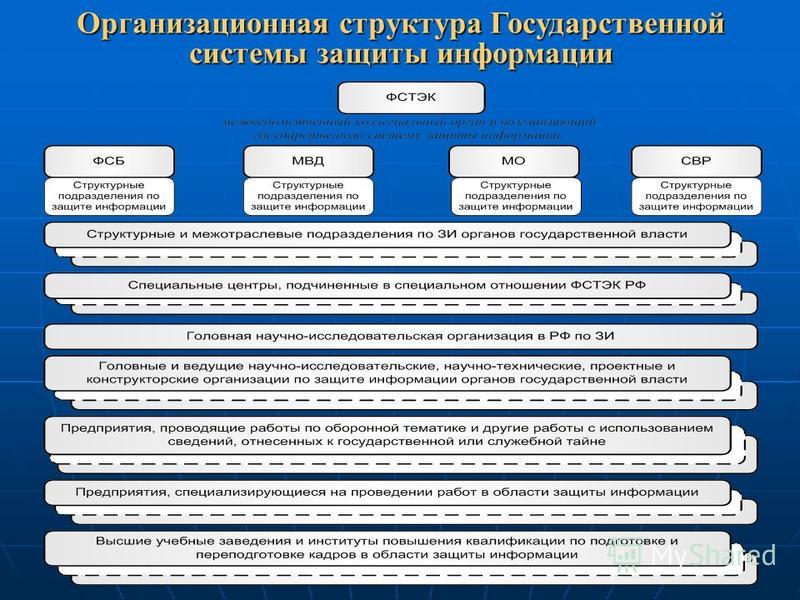 10
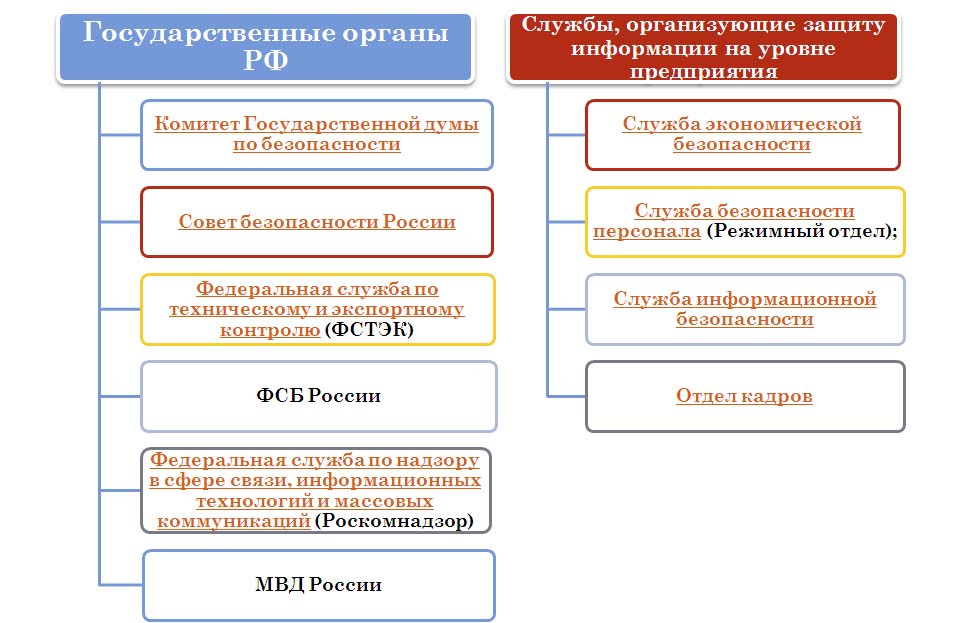 11
В соответствии с Указом Президента РФ № 212 от 19.02.99 г., межотраслевую координацию и функциональное регулирование деятельности по обеспечению защиты информации, содержащей сведения, составляющие государственную и служебную тайну, осуществляет коллегиальный орган - Государственная техническая комиссия при Президенте Российской Федерации (Гостехкомиссии России).
Согласно Постановлению Правительства РФ от 12.09.93 г. №912-51 Гостехкомиссия России возглавляет Государственную систему защиты информации (в 2008г. переименовано в ФСТЭК).
12
ФЗ от 03.04.95 г. N 40-ФЗ "Об органах Федеральной службы безопасности в РФ" к компетенции ФСБ в рассматриваемой области отнесены следующие вопросы:
участие в разработке и реализации мер по защите сведений, составляющих государственную тайну;
осуществление контроля за обеспечением сохранности сведений, составляющих государственную тайну, в государственных органах, воинских формированиях, на предприятиях, в учреждениях и организациях независимо от форм собственности;
осуществление мер, связанных с допуском граждан к сведениям, составляющим государственную тайну.
13
Концепция и методы инженерно-технической защиты информации
Концепция инженерно-технической защиты информации определяет основные  принципы, методы  и  средства  обеспечения  информационной безопасности объектов.
Она представляет собой общий замысел и принципы обеспечения информационной безопасности объекта в условиях   угроз и включает в себя:
оценку угроз;
систему защиты информации;
принцип построения системы защиты информации.
14
Инженерно-техническая защита представляет собой совокупность специальных органов, технических средств и мероприятий по их использованию для защиты конфиденциальной информации.
Эффективная техническая защита информационных ресурсов является неотъемлемой частью комплексной системы обеспечения информационной безопасности и способствует оптимизации финансовых затрат на организацию защиты информации.
Техническая защита информации предполагает комплекс мероприятий по защите информации:
от несанкционированного доступа по различным каналам,
а также нейтрализацию специальных воздействий на нее – уничтожения, искажения или блокирования доступа.
15
Цели и задачи технической защиты:
предотвращение проникновения злоумышленника к источникам информации с целью уничтожения, хищения или изменения;
защита носителей информации от уничтожения в результате различных природных и техногенных воздействий;
предотвращение утечки информации по различным техническим каналам.
16
Принципы проектирования систем технической защиты :
непрерывность защиты информации в пространстве и во времени, постоянная готовность и высокая степень эффективности по ликвидации угроз информационной безопасности;
многозональность и многорубежность защиты, задающее размещение информации различной ценности во вложенных зонах с контролируемым уровнем безопасности;
избирательность, заключающаяся в предотвращении угроз в первую очередь для наиболее важной информации;
интеграция (взаимодействие) различных систем защиты информации с целью повышения эффективности многокомпонентной системы безопасности;
создание централизованной службы безопасности в интегрированных системах.
17
В концепции инженерно-технической защиты информации кроме целей и задач системы безопасности, определяются:
принципы ее организации и функционирования;
правовые основы;
виды угроз и ресурсы, подлежащие защите,
основные направления разработки системы безопасности, включая: физическую, правовую, организационную, экономическую, инженерно-техническую, программно-математическую защиту,
информационно-аналитическое обеспечение и консультативную помощь.
18
К целям защиты информации относятся:
предотвращение утечки, хищения, утраты, искажения, подделки информации и предотвращение других несанкционированных негативных воздействий.
Безопасная информационная деятельность требует наличия системы ее защиты:
комплекса организационных,
организационно-технических
и технических мероприятий по обнаружению, предотвращению и ликвидации возникших угроз объекту.
19
Анализ возможных угроз и вероятности их появления
Основой для анализа является исследование объекта на:
наличие уязвимостей в защите,
изучение расположения и особенностей инженерных конструкций, коммуникаций и т.п.
При оценке вероятных угроз объекту должны учитываться:
угрозы здоровью и безопасности персонала;
угрозы целости и сохранности материальных ценностей и оборудования;
безопасность информации,
сохранность государственной или коммерческой тайны.
20
Несмотря на большое разнообразие возможных информационных угроз, проектирование защиты от каждой из них должно вписываться в комплексную систему защиты. Комплексная система защиты предусматривает надежное перекрытие всех опасных каналов утечки информации.
Эффективность системы защиты основных и вспомогательных технических средств от утечки информации по техническим каналам оценивается по различным критериям, которые определяются  физической природой информационного сигнала, но чаще всего по соотношению «сигнал/шум».
21
Все способы защиты согласно руководящей документации делятся на две группы:
скрытие;
дезинформация.
К первой группе относятся:
пассивное скрытие;
активное скрытие;
специальная защита.
Ко второй группе относятся:
техническая дезинформация;
имитация;
легендирование.
22
Суть пассивного скрытия заключается в исключении или значительном затруднении обнаружения объектов, а также в ослаблении до необходимого уровня их демаскирующих признаков.
Пассивное скрытие состоит из организационных мероприятий и технических мер.
К организационным мероприятиям относятся:
территориальное, пространственно-временное, энергетическое и частотное ограничения на функционирование объектов;
затруднения для ведения технической разведки путем использования маскирующих свойств местности, местных предметов, времени суток;
установление контролируемых зон в месте расположения скрываемых видовых объектов.
23
К техническим мерам пассивного скрытия относятся:
снижение контрастности демаскирующих признаков скрываемых видовых объектов по отношению к фону;
снижение уровня информационных физических полей, создаваемых функционирующим объектом;
применение маскирующих покрытий для видовых объектов;
камуфлирование техники;
применение при настройке радиоэлектронной аппаратуры эквивалентов антенн, закрытых антенно-фидерных устройств, экранированных камер и сооружений, исключающих электромагнитные излучения в окружающее пространство.
24
Суть активного скрытия состоит главным образом в создании маскирующих  шумовых  помех  различной  физической природы  техническим средствам разведки и в создании ложной обстановки по физическим полям скрываемого объекта.
Активное скрытие применяется в большинстве случаев как дополнительная мера к пассивному скрытию, когда не обеспечиваются условия снижения уровня физического поля до безопасного значения.
Спецзащита  реализуется  аппаратными,  криптографическими  и  программными способами. К  спецзащите относятся скремблирование телефонных переговоров, кодирование цифровой информации криптографическими методами, программные методы модификации информации.
25
К  принципам инженерно-технической защиты информации относятся :
надежность защиты информации;
непрерывность защиты;
скрытность защиты информации;
рациональность защиты;
многообразие способов защиты;
комплексное применение различных способов и средств защиты;
экономичность защиты.
26